Harmonische Schwingungen
Harmonische Schwingungen
Unter einem Federpendel versteht man einen an einer Feder befestigten Körper, der um eine Ruhelage schwingt. Trägt man die Abstände des Körpers 𝑠(𝑡) von der Ruhelage entlang einer Zeitachse auf, so entstehen Sinusschwingungen. 

Dies kann mit Hilfe der allgemeinen Sinusfunktion beschrieben werden. Die Parameter a, b und c bekommen im physikalischen Kontext spezielle Bezeichnungen:
Harmonische Schwingungen
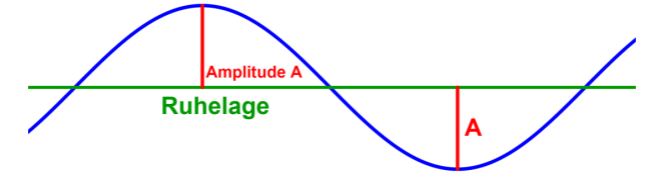 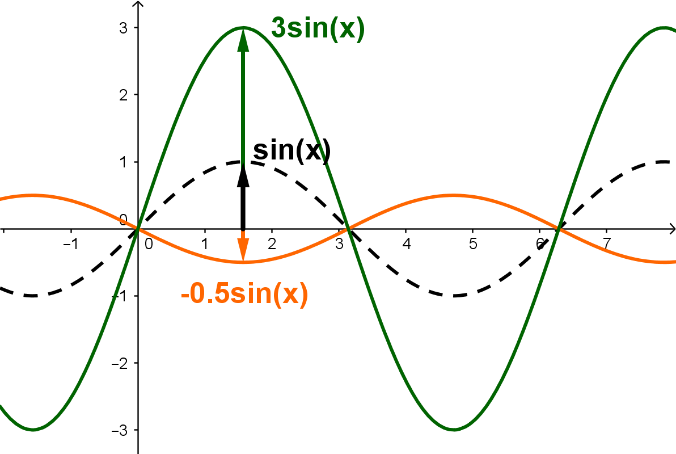 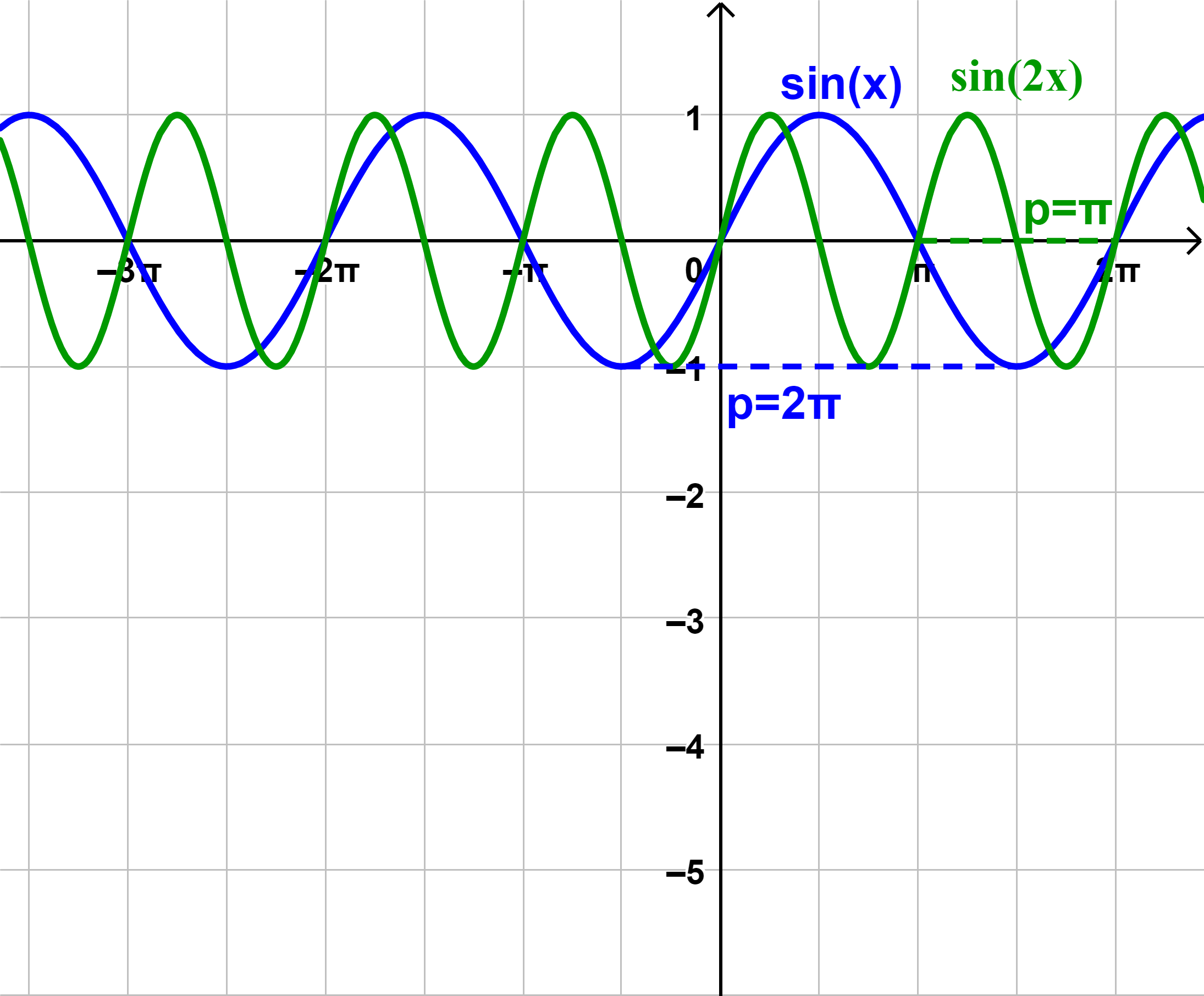 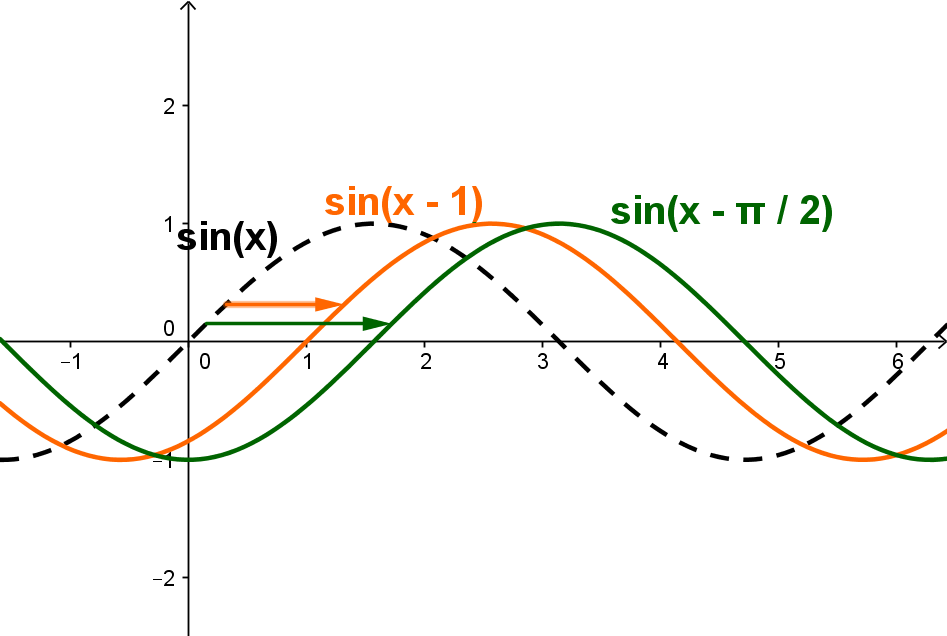 Harmonische Schwingungen
Die Ruhelage ist derjenige Funktionswert, um den die Funktion (bildlich gesprochen) „schwingt“. Sie liegt in der Mitte zwischen dem höchsten und niedrigsten Funktionswert.
Ruhelage
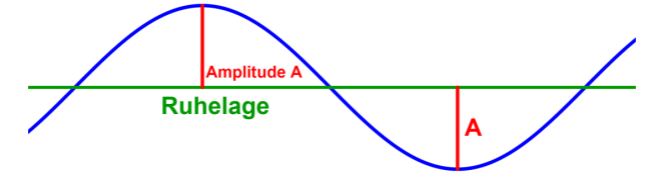 Harmonische Schwingungen
t… Zeit (in Sekunden)
beschreibt die vergangene Zeit seit Beginn der Beobachtung
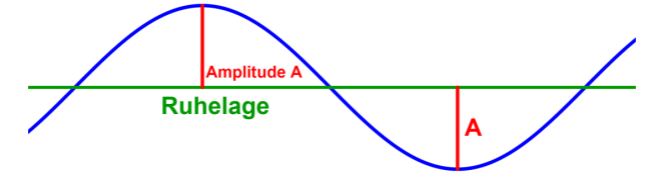 Harmonische Schwingungen
beschreibt den Abstand des schwingenden Körpers (in Meter) zur Ruhelage zum Zeitpunkt t
s(t)… Elongation in Meter (in m)
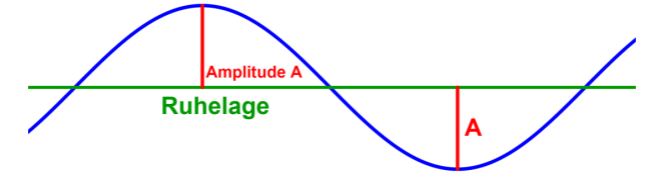 Harmonische Schwingungen
größte Entfernung des schwingenden Körpers von der Ruhelage (=größte Auslenkung)
A … Amplitude (in m)
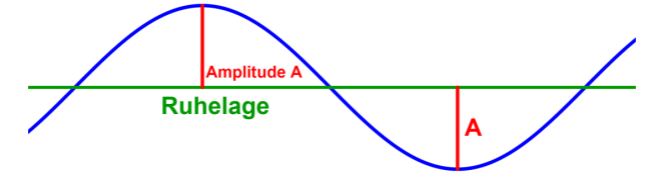 Harmonische Schwingungen
Anzahl der Schwingungen bzw. Perioden im Intervall [0; 2𝜋]
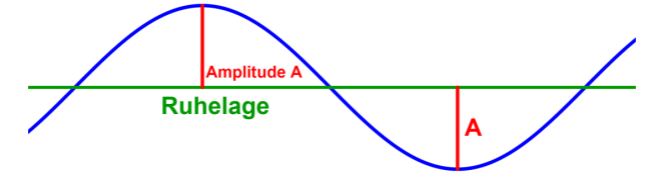 Harmonische Schwingungen
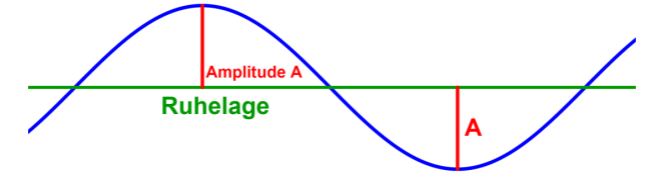 Harmonische Schwingungen
Schwingungsdauer T (in sek)
Zeitdauer einer (vollen) Schwingung
Zahl der Schwingungen pro Sekunde
Zusammenhang: Schwingungsdauer und Frequenz
Zusammenhang: Frequenz und Kreisfrequenz
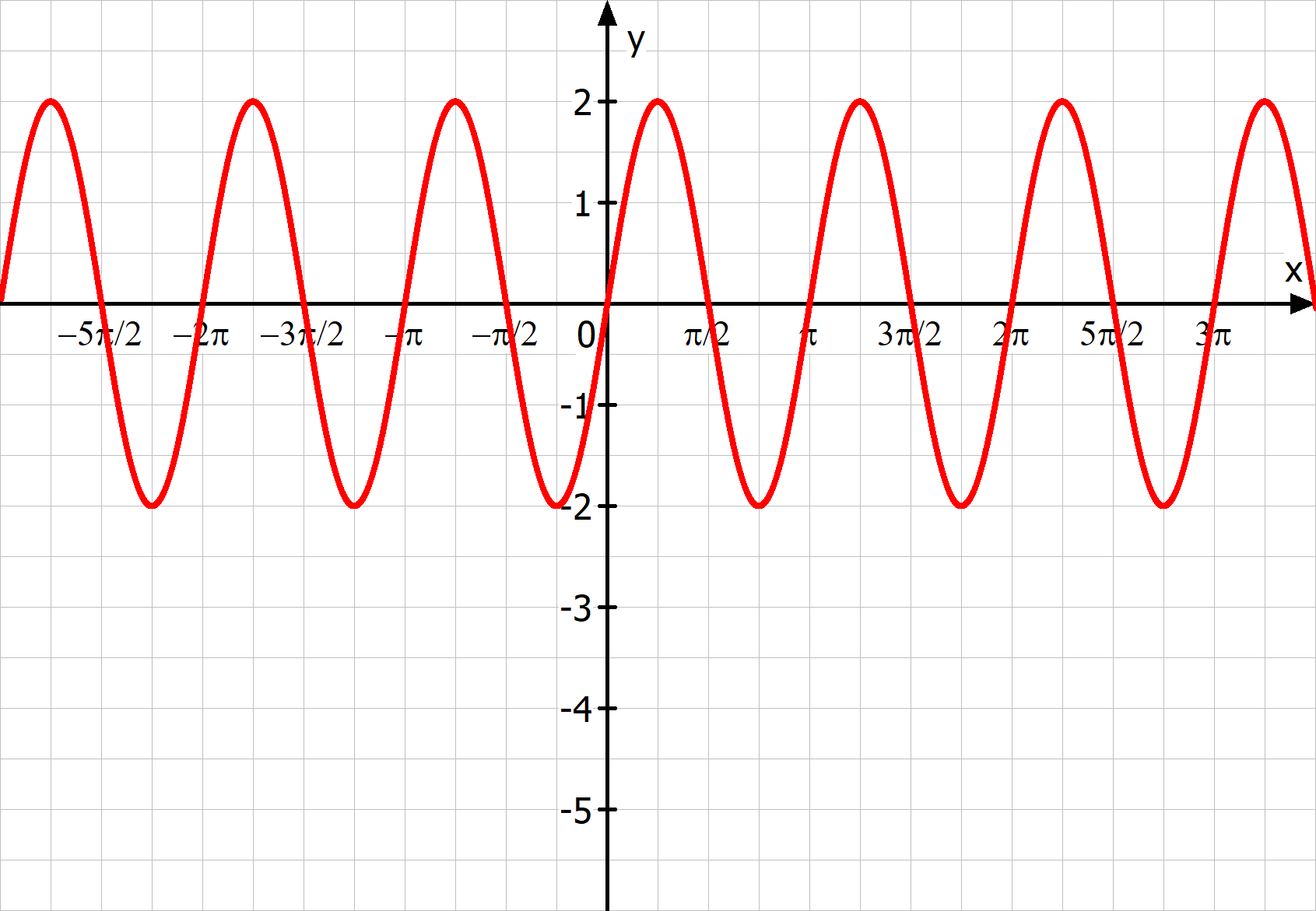